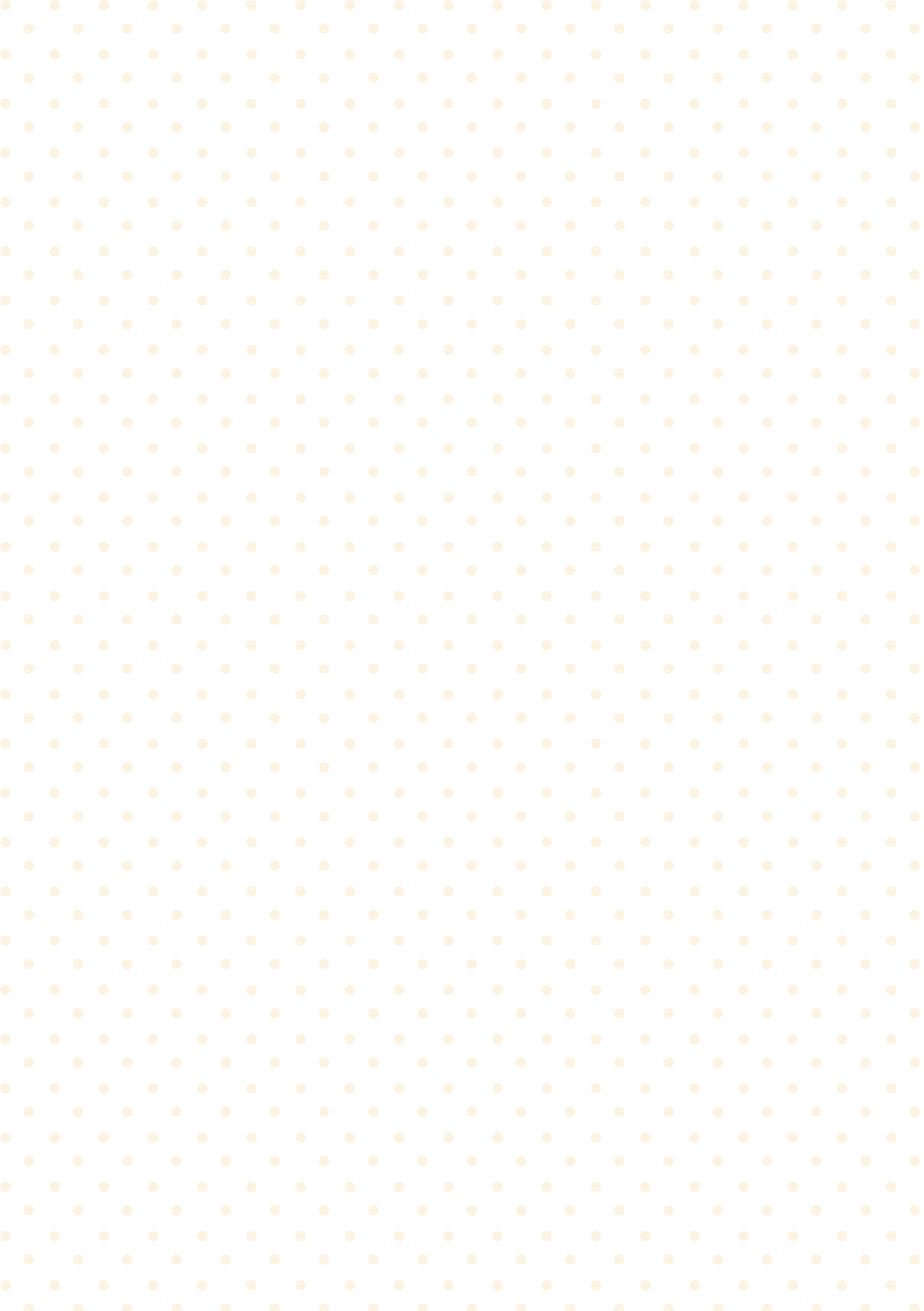 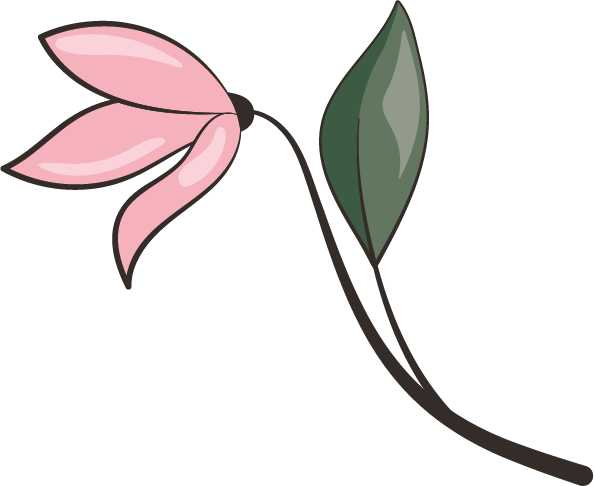 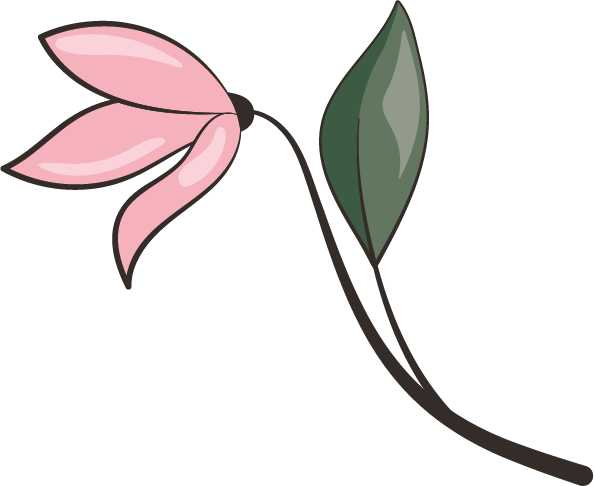 FLOWER SHOP
INVOICE №1201
Quantity
Description
Amount
Mollis Bouquet
Lorem luctus x3
Festive packaging 
Beautiful ribbon
$30.50
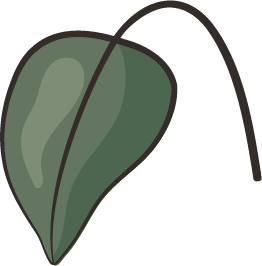 1
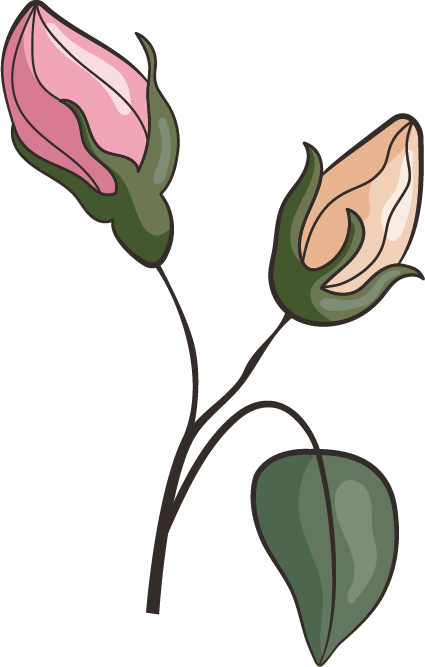 Bouquet of roses
Red roses x3
White roses x3
Festive packaging
$25.50
1
Delivery charge
$3.20
Delivery charge
$4.10
Subtotal
$63,30
Billed To
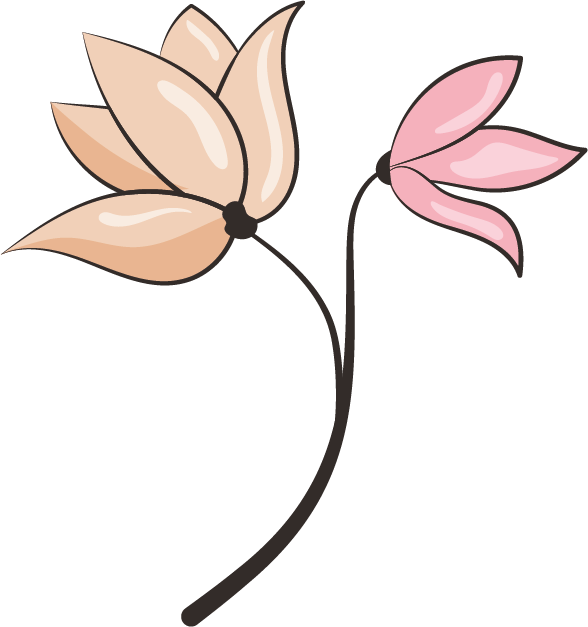 Maia Little
5929 Friesen Extension,
Adolphushaven, Idaho, 0000-1111